ГМО старших воспитателей г. Бузулука
«Организационный раздел образовательной программы дошкольного образования ДОО 
в соответствии с обновлённым ФГОС ДО, новыми федеральными образовательными программами ДО»
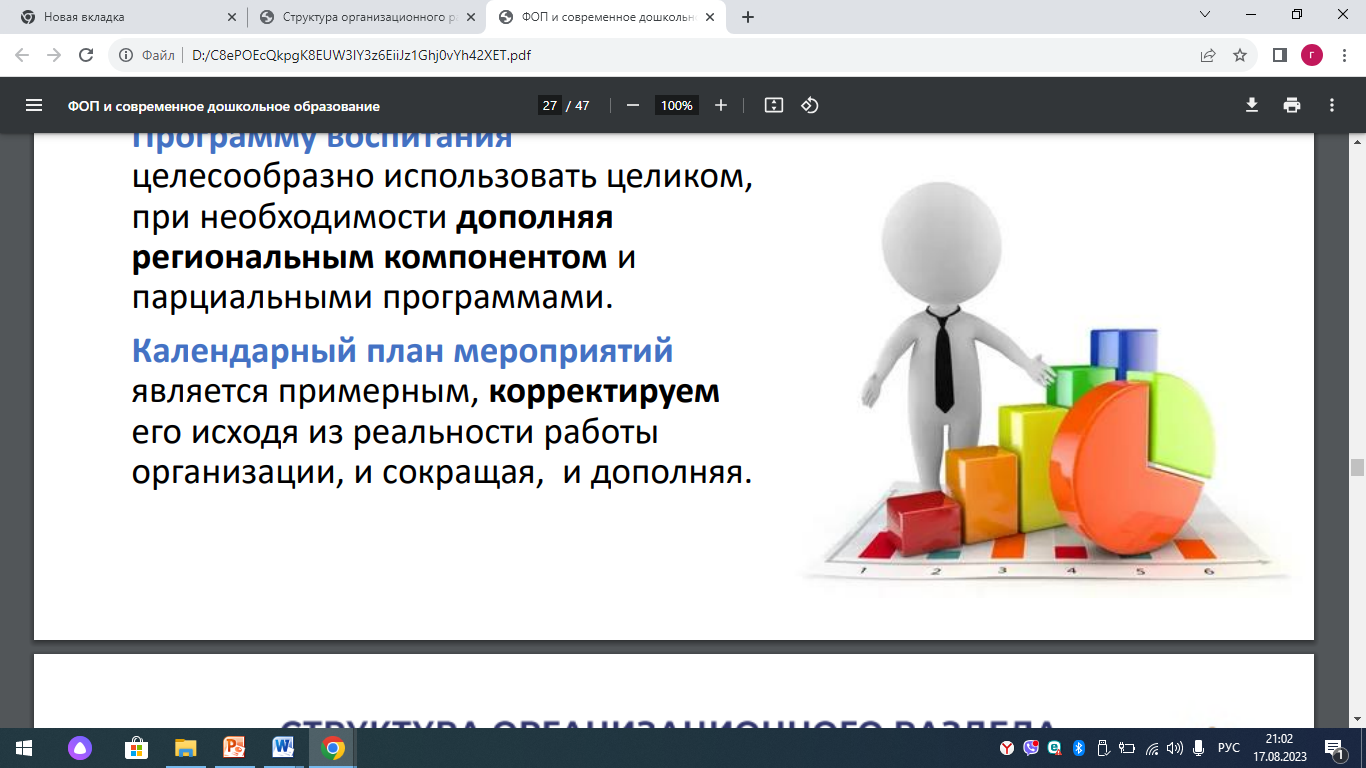 19.08.2023
3. Организационный раздел обязательной части Программы и части, формируемой участниками образовательных отношений
3.1 Описание материально-технического обеспечения Программы

3.1 Обеспеченность методическими материалами и средствами обучения и воспитания
3.3 Распорядок и /или режим дня
3.4 Особенности традиционных событий, праздников, мероприятий

3.5 Особенности организации РППС

3.6 Психолого-педагогические условия реализации                        программы

3.7 Кадровые условия реализации программы

3.8 Календарный план воспитательной работы
3.1 Описание материально-технического обеспечения Программы
- ФОП ДО 
- описать помещения ДОО и их оборудование (взять из старой ОПДО)
содержание уголков РППС (подробно перечислить всё, что у вас есть)
часть Программы, формируемой участниками образовательных отношений
В этой части обязательно опишите материально – техническое обеспечение парциальных, региональных программ или проектов, которые реализует ваш детский сад. Эта часть может содержать дополнительный список помещений, если они есть, материалов, оборудования…
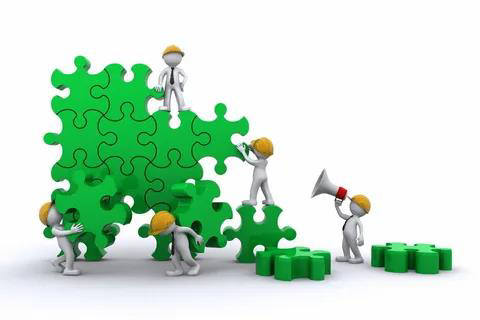 Предполагает ли Федеральная программа перечень необходимого оснащения и оборудования для реализации образовательной деятельности? 


Федеральная программа не устанавливает жестких требований к организации пространства в ДОО, оставляя за каждой конкретной ДОО право проектирования такой РППС, которая бы в полной мере обеспечивала возможность освоения Программы, достижения целевых результатов, учета индивидуальных особенностей и интересов обучающихся, специфику национальных, социокультурных и иных условий, в которых осуществляется образовательная деятельность. При этом все оснащение и оборудование ДОО должно соответствовать требованиям ФГОС ДО и Программы, безопасности и надежности, возрастным особенностям обучающихся, учитывать воспитывающий характер обучения детей в ДОО и условия обеспечения развития детей в различных видах деятельности и образовательных областях (в том числе детей ОВЗ и детей - инвалидов)
3.2 Обеспеченность методическими материалами и средствами обучения и воспитания
ФОП ДО (с учетом того, что есть в наличии) 
 Перечень литературных, музыкальных, художественных, анимационных произведений для реализации Федеральной программы
часть Программы, формируемой участниками образовательных отношений
Перечислите перечни художественной литературы, музыкальных произведений, произведений изобразительного искусства, которых нет в примерных перечнях в ФОП ДО, но они вам нужны для реализации региональных, парциальных программ или проектов. Также вы можете перечислить дополнительные анимационные произведений для  совместного просмотра, бесед и обсуждений с детьми старшего дошкольного возраста.
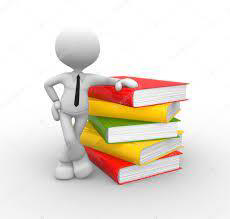 Какие требования предъявляются к использованию различных учебно-методических комплектов в ДОО? 

Учебные издания, используемые при реализации образовательных программ дошкольного образования, определяются организацией, осуществляющей образовательную деятельность, с учетом требований федеральных государственных образовательных стандартов, а также федеральных образовательных программ дошкольного образования и федеральных образовательных программ начального общего образования. 
Учебно-методические комплекты (далее – УМК) могут включать все виды учебных изданий, обеспечивающие реализацию Программы и созданные в соответствии с ГОСТ. В УМК включаются пособия для организации образовательного процесса для всех возрастных групп обучающихся (от двух месяцев до восьми лет) по всем образовательным областям, предусмотренным ФГОС ДО, пособия по педагогической диагностике, рекомендации по тематическому планированию образовательного процесса в ДОО и другие. 
В ДОО должен быть издан локальный акт, содержащий перечень учебных изданий, использующихся для реализации Программы, определенный организацией. УМК могут быть дополнены развивающими дидактическими пособиями для детей – рабочими тетрадями, альбомами, раздаточным материалом. При этом целесообразно учитывать также предпочтения и интересы детей, опыт педагогов и запросы родителей.
3.3 Распорядок и /или режим дня
Для описания этой части используете формулировки              ФОП ДО, некоторые из них корректируете.
Режим дня разрабатываете свой или оставляете из ОП ДО,  если соответствует необходимым требованиям.
часть Программы, формируемой участниками образовательных отношений
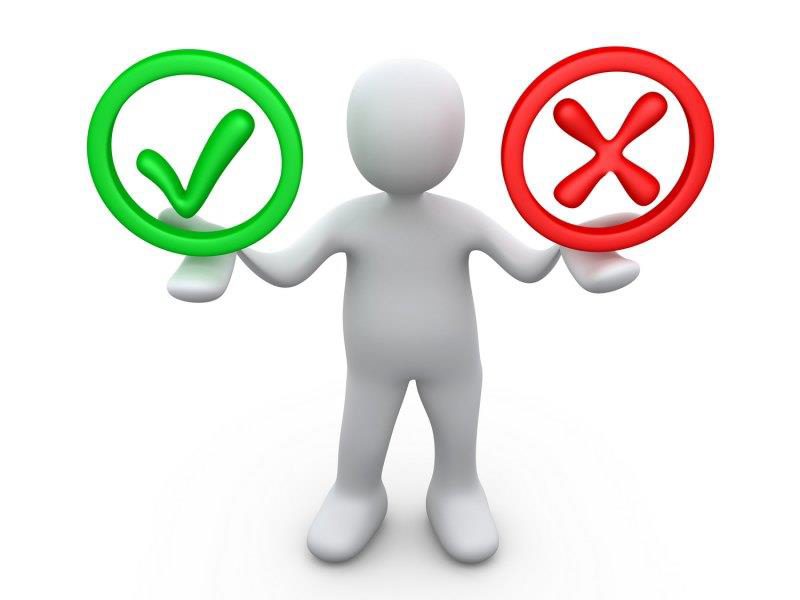 В этой части укажите, в каком месте в режиме дня, какими способами вы реализуете региональные, парциальные программы или проекты.
3.4 Особенности традиционных событий, праздников, мероприятий
Разрабатываете свои (можно взять из прежней программы)
часть Программы, формируемой участниками образовательных отношений
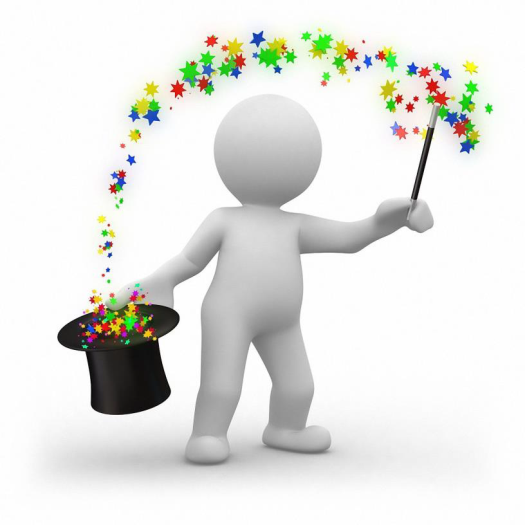 В этой части укажите какие традиционные события, праздники, мероприятия помогут в  реализации региональных, парциальных программ или проектов.
3.5 Особенности организации РППС
Можно использовать общие формулировки из ФОП ДО, чтобы описать особенности организации РППС в вашем детском саду.
часть Программы, формируемой участниками образовательных отношений
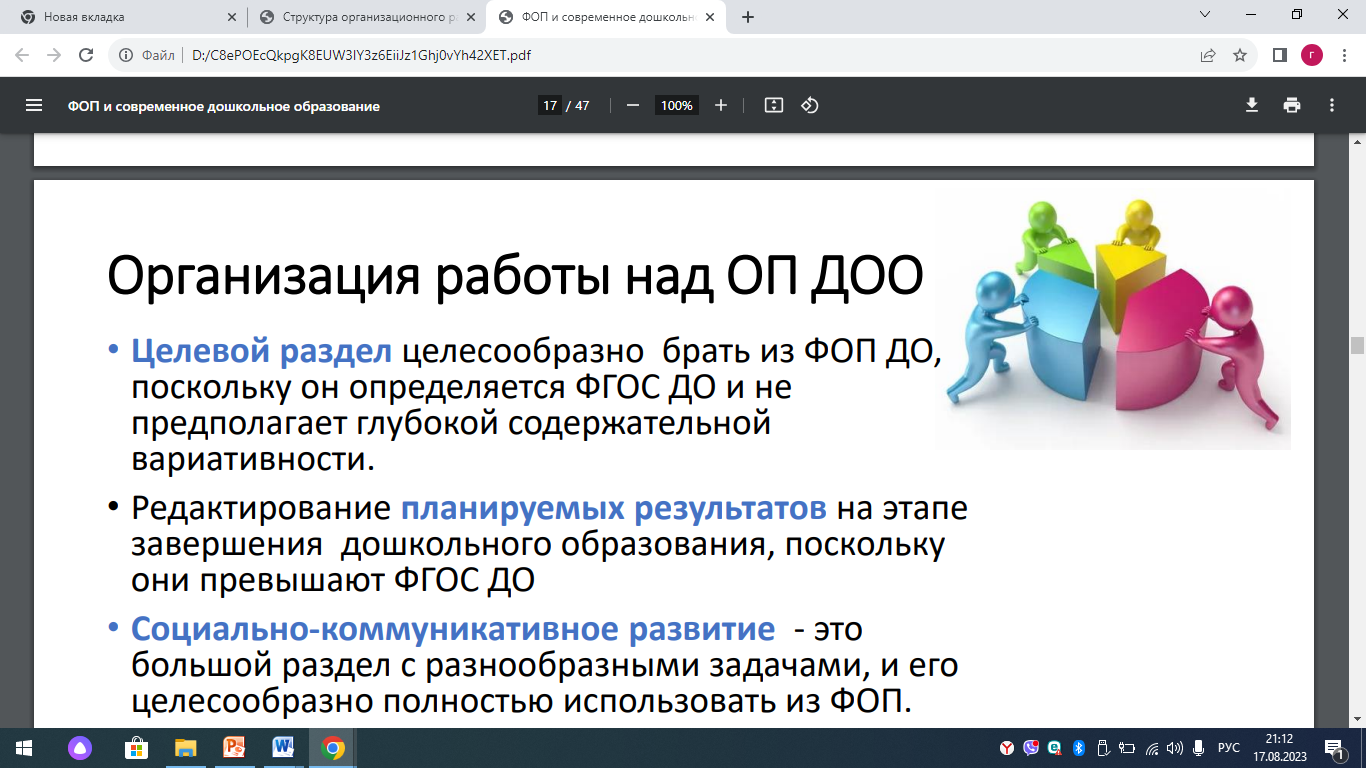 В этой части обязательно опишите особенности организации РППС, которую вы создали для реализации парциальных, региональных программ или проектов. Если характеристики повторяются с обязательной частью, то просто сошлитесь на нужный пункт.
3.6 Психолого-педагогические условия реализации программы
Используйте формулировки из ФОП ДО с нужными корректировками, если условия есть в действительности в вашем детском саду.
часть Программы, формируемой участниками образовательных отношений
Чтобы не дублировать, просто укажите, что психолого – педагогические условия для реализации парциальных, региональных программ или проектов соответствуют (или идентичны) условиям, которые перечислены в обязательной части образовательной программы дошкольного образования детского сада.
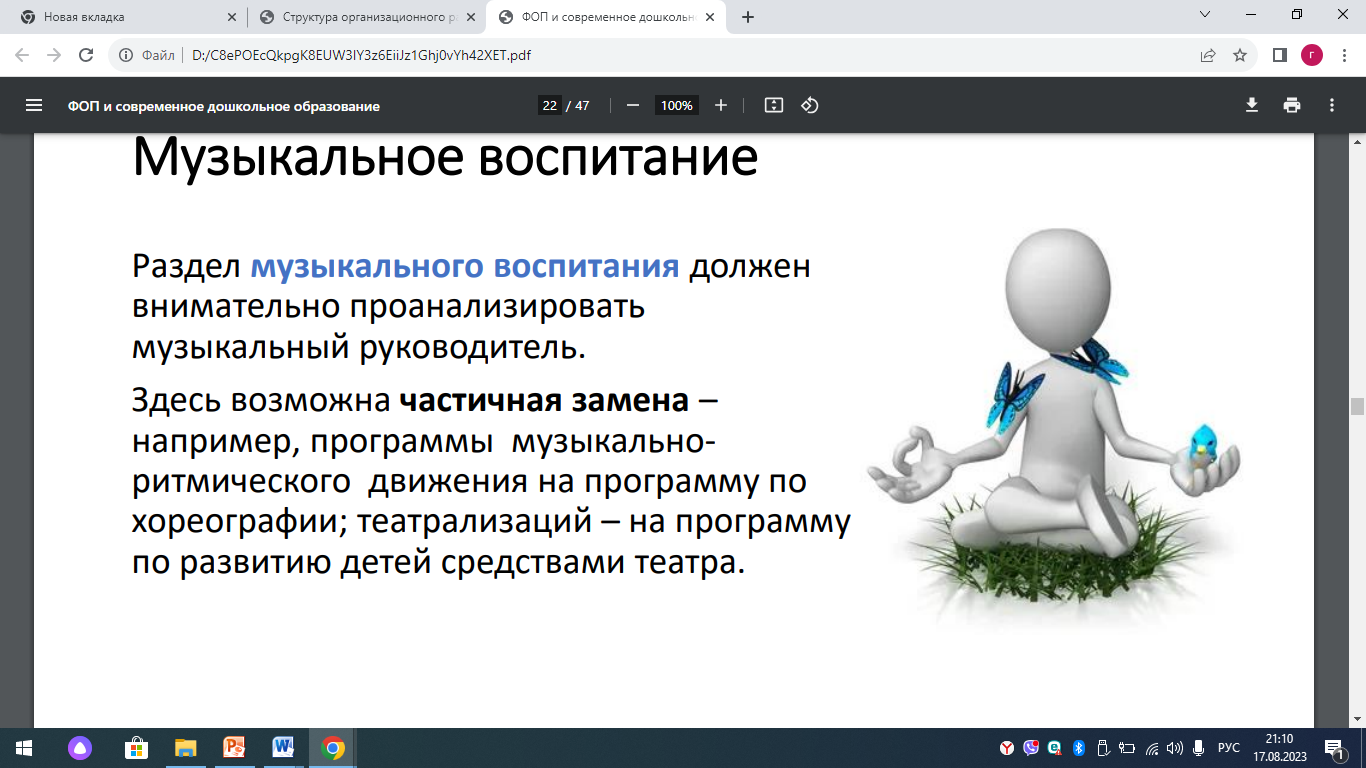 3.7 Кадровые условия реализации программы
Используйте формулировки из ФОП ДО с нужными корректировками, если конкретные кадровые условия есть в вашем детском саду.
часть Программы, формируемой участниками образовательных отношений
В этой части укажите какие дополнительные кадровые условия вы используете для реализации парциальных, региональных программ или проектов. Если только свои кадры то просто сошлитесь на нужный пункт в обязательной части.
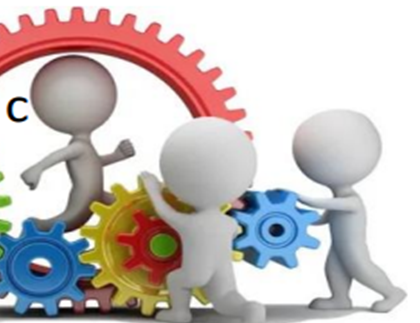 3.8 Календарный план воспитательной работы
В соответствии с ФОП ДО напишите следующую формулировку: 

Календарный план воспитательной работы – единый для ДОО. ДОО вправе наряду с планом проводить иные мероприятия согласно рабочей программе воспитания по ключевым направлениям воспитания и дополнительного образования детей.                                                                   Все мероприятия проводятся с учётом особенностей ОП ДО, а также возрастных, физиологических и психоэмоциональных особенностей воспитанников.  (приложите свой план)
часть Программы, формируемой участниками образовательных отношений
В этой части будут дополнения – региональные знаменательные даты, праздники, которых нет в примерном календарном плане воспитательной работы в ФОП ДО, но которые вы организуете в детском саду.
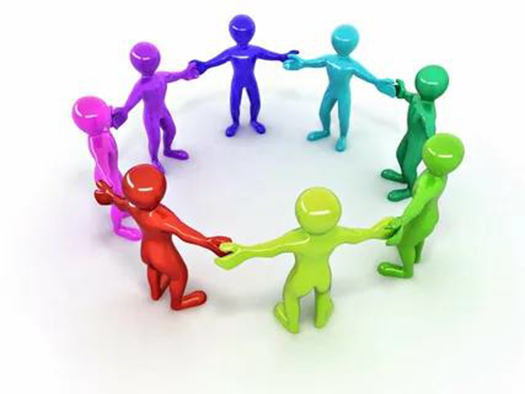 Давайте работать вместе. У нас все получится!
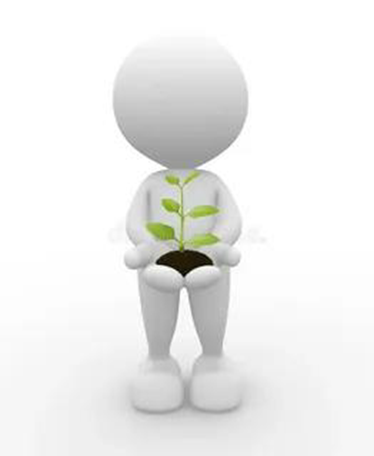